Novità fiscali. La proposta di riforma del Tus. La tassazione del trust. Le donazioni informali
1
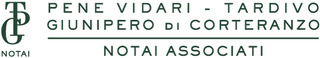 Notaio Francesco PENE VIDARI
8 maggio 2024
Art. 10 Legge 9 agosto 2023 delega al Governo per la riforma fiscale


Principi di semplificazione e razionalizzazione - razionalizzazione dei tributi indiretti diversi dall’imposta sul valore aggiunto
2
Modifiche a

imposta di successione e donazione
imposta di registro
imposta di bollo
tasse ipotecarie
tributi speciali catastali e altri tributi speciali previsti per i servizi 
resi dagli uffici dell’Agenzia delle Entrate
3
Introduzione 
di

semplificazioni alle modalità di accesso telematico alle banche dati 
ipotecaria e catastale e 
alle modalità di aggiornamento delle intestazioni catastali
4
La proposta di riforma del Tus


Modifica dell’art. 1 del TUS, concernente l’oggetto dell’imposta, 
per uniformarlo alla previsione di cui all’art. 2, comma 47, del decreto-legge n. 262 del 2006 che, reintroducendo l’imposta sulle successioni e donazioni, soppressa dall’art. 13 della legge n. 383 del 2001, 
Per cui «l’imposta sulle successioni e donazioni si applica ai trasferimenti di beni e diritti per successione a causa di morte, per donazione o a titolo gratuito, compresi i trasferimenti derivanti da trust e da altri vincoli di destinazione».
5
La proposta di riforma del Tus


Modifica dell’art. 2 del TUS - inserimento del comma 2 bis per cui 
«Per i trust e gli altri vincoli di destinazione, l’imposta è dovuta in relazione a tutti i beni e diritti trasferiti ai beneficiari, qualora il disponente sia residente nello Stato al momento della separazione patrimoniale. 
In caso di disponente non residente, l’imposta è dovuta limitatamente ai beni e diritti esistenti nel territorio dello Stato trasferiti al beneficiario.»
6
La proposta di riforma del Tus

La nuova formulazione del comma 4 ter dell’articolo 3 del TUS indica le ipotesi in cui l’agevolazione è subordinata alla prosecuzione dell’attività e quelle in cui è subordinata al mantenimento della posizione di controllo o della titolarità della quota:
- nel caso di trasferimento di azienda o di ramo di essa, il beneficio spetta a condizione che gli aventi causa proseguano l’esercizio dell’attività d’impresa per un periodo non inferiore a cinque anni dalla data del trasferimento;
- in caso di trasferimento di quote sociali e azioni di società di capitali, di cui all’art. 73, comma 1, lettera a), del testo unico delle imposte sui redditi, il beneficio spetta a condizione che gli aventi causa mantengano il controllo per un periodo non inferiore a cinque anni dalla data del trasferimento; 
- in caso di trasferimento di quote di società di persone, il beneficio spetta a condizione che gli aventi causa detengano la titolarità del diritto per un periodo non inferiore a cinque anni dalla data del trasferimento.
Il comma 4-ter dell’art. 3, infine, è integrato per stabilire che per i trasferimenti di azioni e quote sociali di società non residenti l’agevolazione spetta solo se si tratta di società residenti in Paesi appartenenti all’Unione europea o nello Spazio economico europeo o in Paesi che garantiscono un adeguato scambio di informazioni e alle medesime condizioni previste per i trasferimenti di quote sociali e azioni di soggetti residenti.
7
La proposta di riforma del Tus

Liquidazione dell’imposta sulle successioni
Estensione del principio di autoliquidazione all’imposta sulle successioni superando il sistema vigente che demanda la liquidazione all’Ufficio. 
L’imposta, ove dovuta, è liquidata e versata direttamente dal contribuente, senza attendere la liquidazione e l’invio del relativo avviso da parte dell’ufficio dell’Agenzia delle Entrate, analogamente a quanto già previsto per le altre imposte, comprese quelle connesse con la stessa imposta di successione, quali l’ipotecaria e catastale, l’imposta di bollo e le tasse ipotecarie dovute in relazione agli immobili e ai diritti reali immobiliari indicati nella dichiarazione di successione. 
Il procedimento della liquidazione dell’imposta, come disciplinato dal novellato art. 27, prevede che l’imposta è liquidata dai soggetti obbligati al pagamento in base alla dichiarazione di successione e che, successivamente, l’ufficio controlla la correttezza della liquidazione.
8
La proposta di riforma del Tus

Articolo 27 comma 7 come sostituito 

Imposta principale: è l’imposta autoliquidata dai soggetti obbligati al pagamento oltre a quella liquidata dall’ufficio sulla base della dichiarazione 

Imposta complementare: è l’imposta, o la maggiore imposta, liquidata dall’ufficio in base ad accertamenti d’ufficio o di rettifica. 

I soggetti obbligati al pagamento autoliquidano l’imposta in base alla dichiarazione della successione sulla base dei medesimi criteri previsti in precedenza per la liquidazione da parte dell’ufficio, e, se nella dichiarazione della successione o nella dichiarazione sostitutiva o integrativa sono indicati beni immobili e diritti reali sugli stessi, liquidano e versano le imposte ipotecaria e catastale, di bollo e le tasse per i servizi ipotecari. 

Il novellato comma 1 dell’art. 37 prevede in proposito, analogamente a quanto stabilito dal comma 1-bis ora abrogato, che queste ultime imposte (imposte ipotecaria e catastale, di bollo e le tasse per i servizi ipotecari) sono versate entro il termine di presentazione della dichiarazione, anche se tale termine non coincide con quello per il pagamento dell’imposta sulla successione autoliquidata, entro novanta giorni dalla presentazione della dichiarazione di successione di cui all’articolo 31.
9
La proposta di riforma del Tus

Quando dai controlli effettuati emerge una maggiore imposta l’ufficio notifica un apposito avviso di liquidazione nel termine di decadenza di due anni dalla data di presentazione della dichiarazione di successione, dal quale risultano le correzioni e le esclusioni effettuate. 
Se il contribuente provvede a pagare le somme dovute entro il termine per la proposizione del ricorso, l’ammontare delle sanzioni amministrative dovute è ridotto ad un terzo (1/3 del 30% dovuto quindi 10%). 
La norma non indica la misura degli interessi in quanto questa è determinata ai sensi dell’art. 6, comma 3, del decreto del Ministro dell’Economia e delle finanze del 21 maggio 2009 il quale stabilisce che gli interessi relativi alle somme dovute per le imposte sulle successioni e per le imposte ipotecarie e catastali sono fissati nella misura del 2,5 per cento per ogni semestre compiuto.
Le modifiche, inoltre, non incidono sui poteri dell’ufficio di rettificare e liquidare la maggiore imposta ai sensi dell’art. 34, per il caso in cui la dichiarazione sia incompleta o infedele.
10
La proposta di riforma del Tus


Grazie alla disciplina dettata dall’articolo 38 comma 1 come sostituito, il contribuente può eseguire il pagamento dell’imposta sulle successioni autoliquidate ai sensi dell’articolo 33, nella misura non inferiore al 20% entro il termine di cui all’articolo 37 (90 giorni),
per il rimanente importo
in numero di otto rate trimestrali ovvero per importi superiori a ventimila euro in numero massimo di dodici rate trimestrali fornendo apposita comunicazione in sede di dichiarazione di successione (la dilazione non è permessa per importi inferiori a mille euro).
11
La proposta di riforma del Tus

Calcolo dell’imposta:

in molti casi può non essere operazione complessa

in alcuni casi invece possono esserci vari fattori di non facile gestione 
come per esempio 
passività deducibili, riduzioni o detrazioni
12
La tassazione del trust

Razionalizzazione e sistematizzazione della disciplina per definire in via normativa la rilevanza dell’istituto ai fini dell’applicazione dell’imposta di successione e donazione attualmente rimessa alla prassi e alla giurisprudenza.
Il nuovo comma 2-bis dell’articolo 2 prevede, segnatamente, che, qualora il disponente del trust sia residente nello Stato al momento della separazione patrimoniale, l’imposta è dovuta in relazione a tutti i beni e diritti trasferiti ai beneficiari mentre, qualora il disponente non sia residente in Italia al momento della separazione patrimoniale, l’imposta è dovuta limitatamente ai beni e diritti trasferiti al beneficiario esistenti nel territorio dello Stato. 
Il nuovo art. 4-bis inserito nel Tus indica la fattispecie fiscalmente rilevante, individuandola nel trasferimento “finale” a favore dei beneficiari, in linea con l’orientamento consolidato nella giurisprudenza di legittimità e accolto anche dall’Agenzia delle Entrate con la circolare n. 34 del 2022.
13
La tassazione del trust

È, tuttavia, introdotta (art. 4-bis, comma 3) la possibilità per il disponente, ovvero nel caso di trust testamentari per il trustee, di versare il tributo in modo volontario e anticipato, al momento del conferimento dei beni ovvero dell’apertura della successione, consentendo così ai contribuenti una più certa programmazione fiscale e all’Erario un incasso anticipato rispetto al momento in cui saranno trasferiti i beni e i diritti ai beneficiari. 
In tal caso l’imposta è determinata con riferimento al valore dei beni al momento del conferimento e al rapporto esistente tra disponente e beneficiario in tale momento, con la precisazione che, qualora i beneficiari non siano individuati, si applica l’aliquota più elevata senza tener conto franchigie. 
La possibilità di opzione per il pagamento anticipato dell’imposta è estesa anche ai trust già costituiti in modo da garantire una parità di trattamento. 
Per finalità di coordinamento, la norma fa salva la disciplina prevista per i trust, i vincoli di destinazione e i fondi speciali composti di beni sottoposti a vincolo di destinazione dall’articolo 6 della legge 22 giugno 2016, n. 112 recante “Disposizioni in materia di assistenza in favore delle persone con disabilità grave prive del sostegno familiare”.
14
Le donazioni informali 

Il decreto modifica anche le disposizioni del Titolo III del TUS, concernente l’applicazione dell’imposta sulle donazioni.
Le modifiche sono principalmente rivolte a dare unitarietà alla normativa, riproducendo all’interno del Testo unico, analogamente a quanto previsto per l’imposta di successione, le disposizioni dell’art. 2, del decreto-legge n. 262 del 2006, che intervengono in materia di imposta di donazione con i commi 49 e 49-bis.
Sono quindi riportate nell’art. 56, concernente la determinazione dell'imposta, le aliquote e le franchigie, previste in misura analoga a quelle stabilite per l’imposta di successione. 
è inserita nel comma 4 dell’articolo 56 la previsione precedentemente prevista dall’art. 55, relativa alla detrazione delle imposte pagate all’estero in dipendenza della stessa donazione ed in relazione ai beni ivi esistenti, precisando che la detrazione opera fino a concorrenza della parte dell’imposta sulle donazioni proporzionale al valore dei beni stessi.
15
Le donazioni informali 

Articolo 55, comma 1-bis del TUS come sostituito ove è contenuta la norma che sottopone a tassazione le donazioni indirette oggetto di atti per i quali è prescritta la registrazione: «Sono soggetti a registrazione in temine fisso anche gli atti aventi ad oggetto donazioni, dirette o indirette, nonché gli atti di istituzione e di dotazione dei trust formati all’estero nei confronti di beneficiari residenti nello Stato»;
Articolo 56-bis, comma 1, del TUS come sostituito, il quale dispone che l’accertamento delle donazioni indirette può essere effettuato «esclusivamente» quando esse sono confessate dal contribuente «nell’ambito di procedimenti diretti all’accertamento di tributi».
Ad esse si applica l'aliquota dell’8%, vale a dire l’aliquota d’imposta più elevata, ma per la sola parte che eccede la franchigia ove prevista, mentre qualora le liberalità indirette siano registrate volontariamente, tornano applicabili le aliquote e le franchigie secondo quanto previsto dall’art. 56. 
Dalla combinazione dei due articoli, come confermato dalla Cassazione (sentenza n. 7.742 del 2024): per le donazioni indirette non vi è, di per sé, un obbligo di registrazione a meno che non risultino da atti soggetti a registrazione (bonifico bancario tra padre e figlio).
16